КРУГЛЫЙ СТОЛ
АКТУАЛЬНЫЕ ВОПРОСЫ ВЗАИМОДЕЙСТВИЯ
 И РАЗВИТИЯ В СОВРЕМЕННОМ МИРЕ
НЕИЗУЧЕННЫЕ ПОДХОДЫ К РАЗВИТИЮ КРОСС-КУЛЬТУРНЫХ КОМПЕТЕНЦИЙ
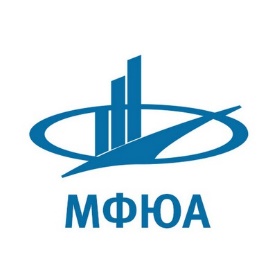 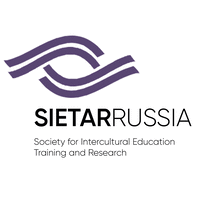 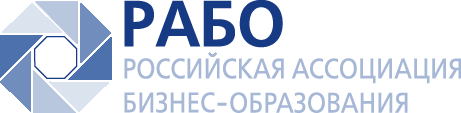 Свой среди чужих или 
чужой среди своих ?
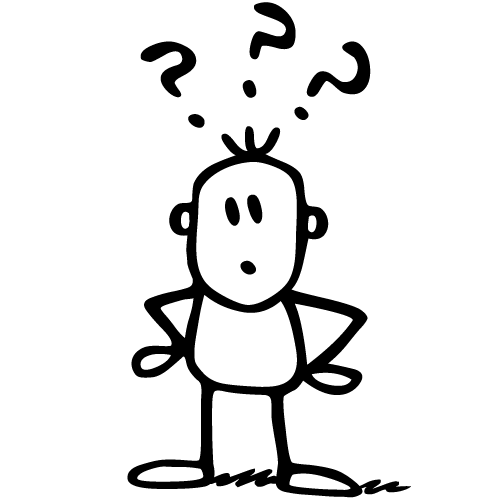 Процесс взаимной адаптации иностранных и российских сотрудников
Марина Джаши, март 2019
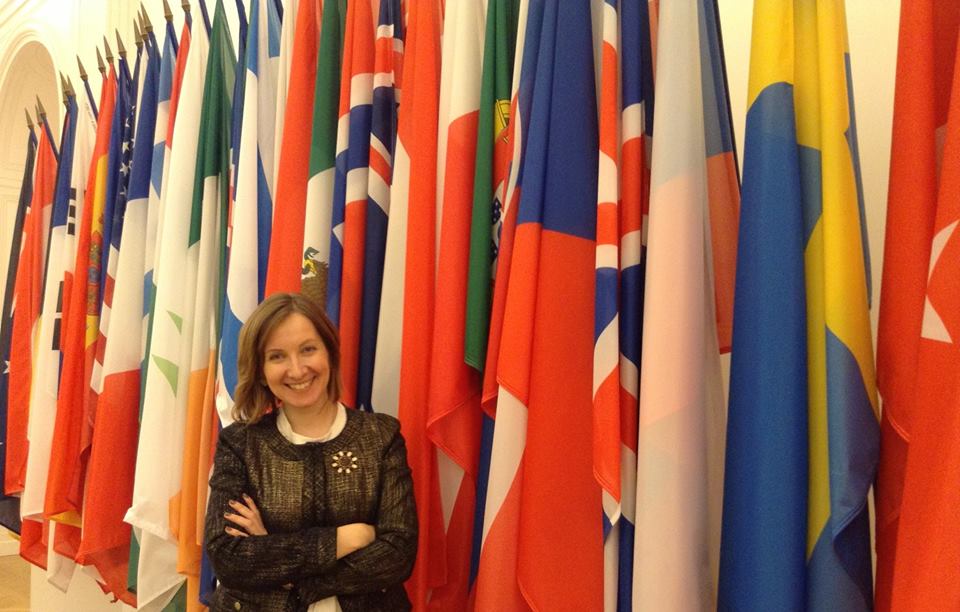 Марина Джаши- 
автор проекта «Мировая бизнес-этика», 
теле и радио ведущая, консультант по вопросам межкультурной коммуникации
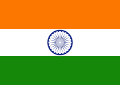 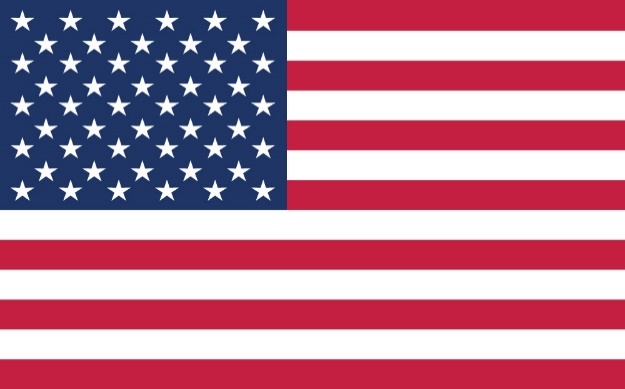 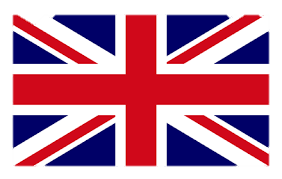 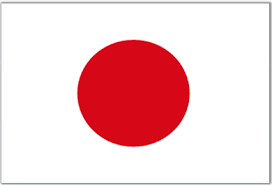 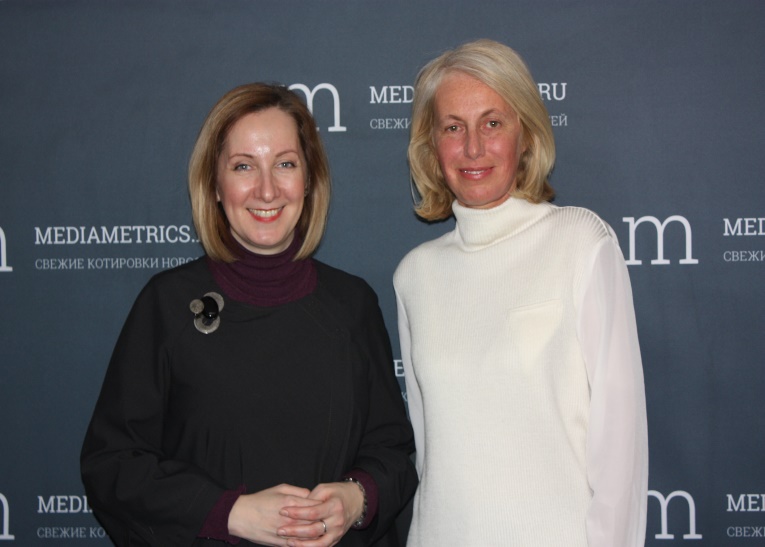 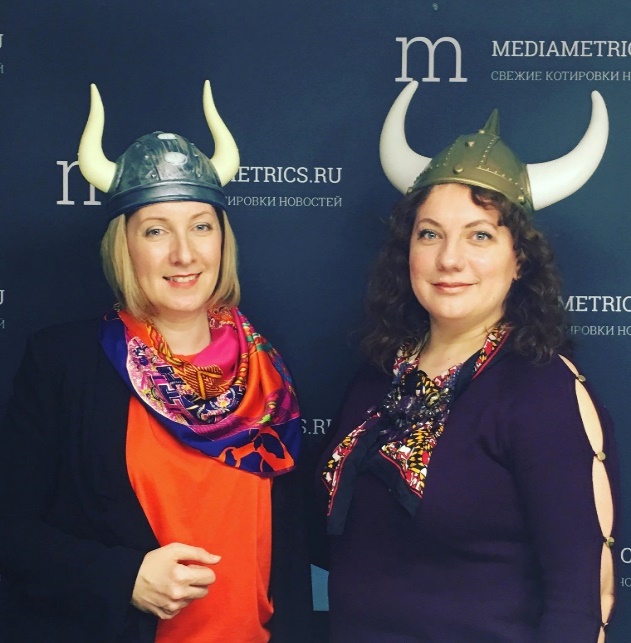 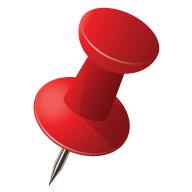 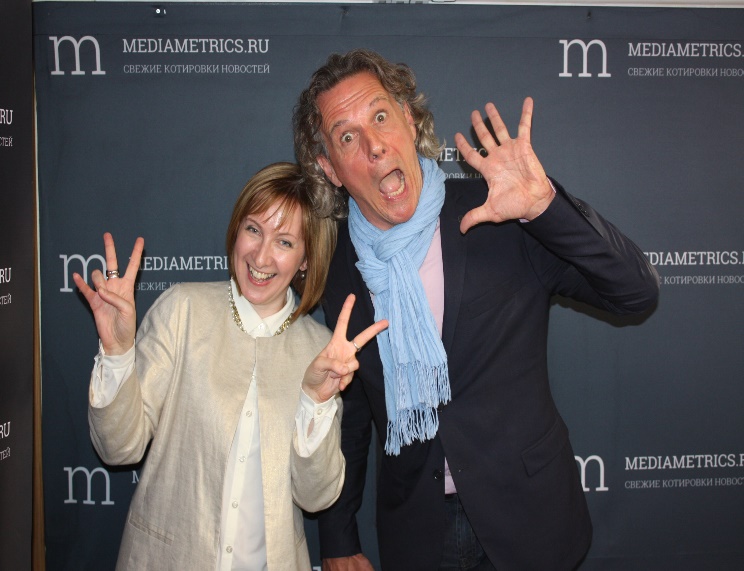 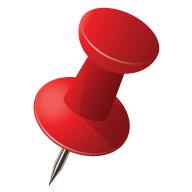 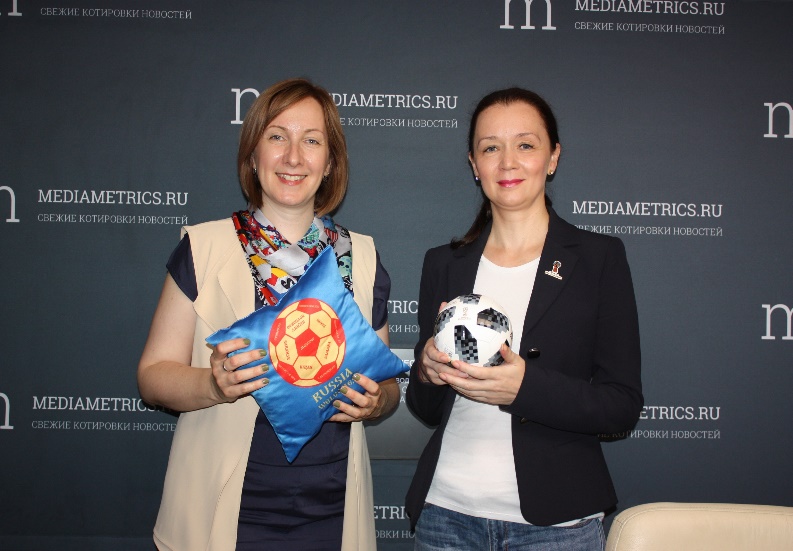 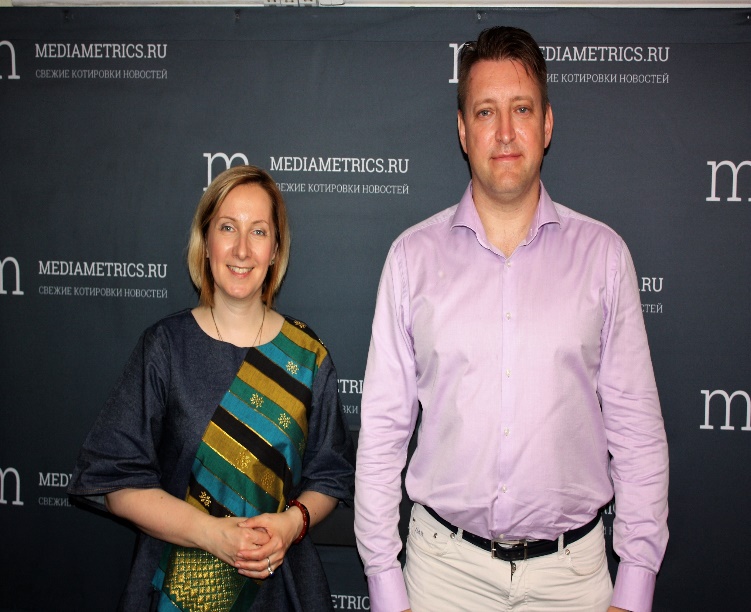 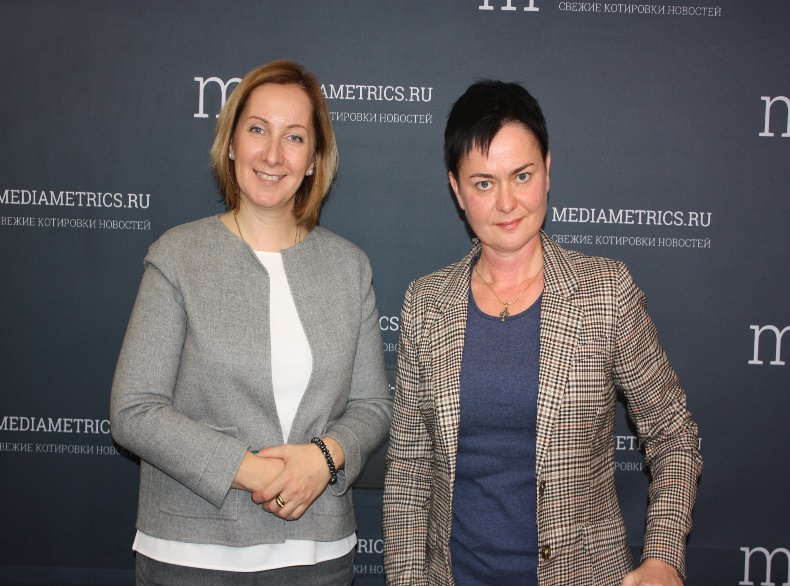 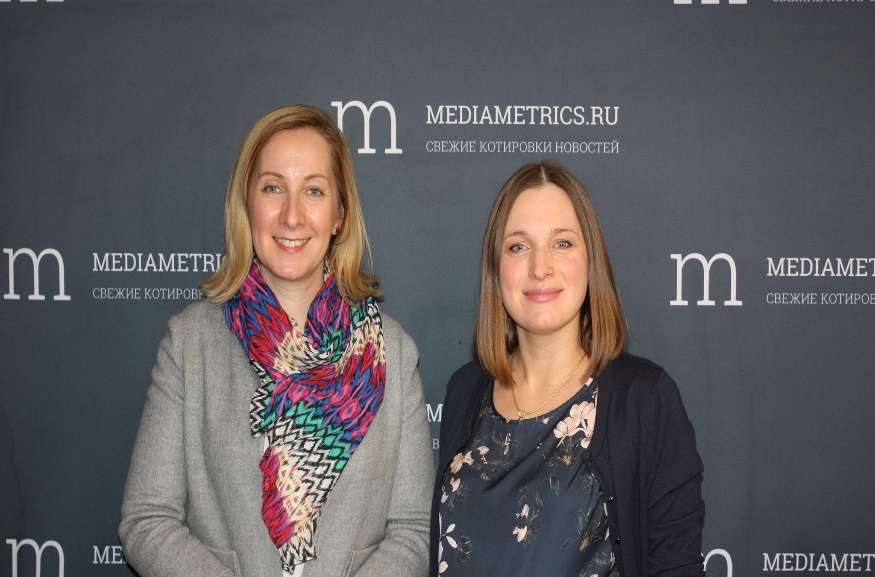 Как подготовиться к выходу на международный рынок?

Как быть успешным в бизнесе за рубежом? 


Что такое лидерство по-русски?


Как адаптироваться к местной культуре?
Зачем выходить на международные рынки?
Как работается иностранцам в России?

Что такое культурный шок и как его пережить?

Нужен ли культурный интеллект и как его развить?
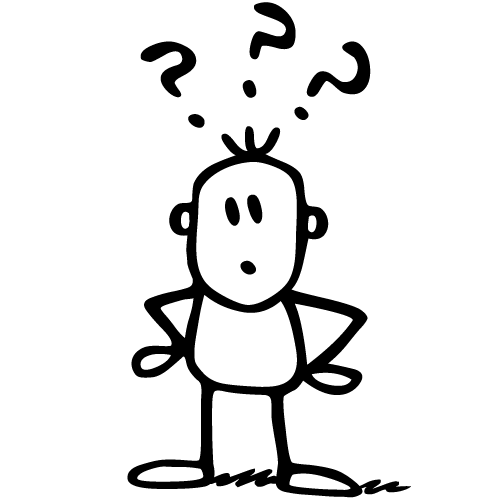 «Российская школа управления не ценится в других странах: россиянин топ менеджер – это отрицательный бренд. Его воспринимают как несистемного человека, не держащего слово»

Алена Владимирская
«Как азиат он (русский) очарователен. И лишь когда настаивает, чтобы к русским относились не как к самому западному из восточных народов, а, напротив, как к самому восточному из западных, превращается в этническое недоразумение, с которым, право, нелегко иметь дело. Он сам никогда не знает, какая сторона его натуры возобладает в следующий миг»
Редьярд Киплинг «Бывший» 1890
Российский менеджер VS менеджер экспат
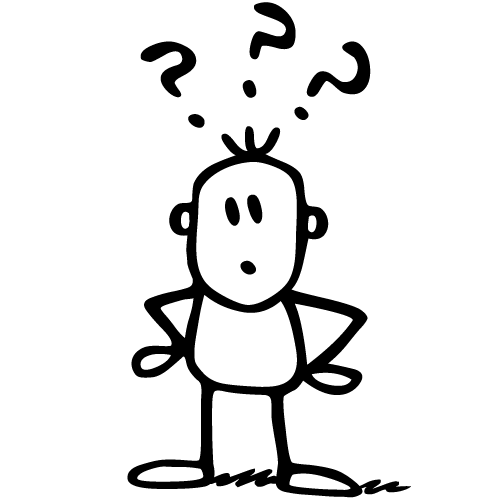 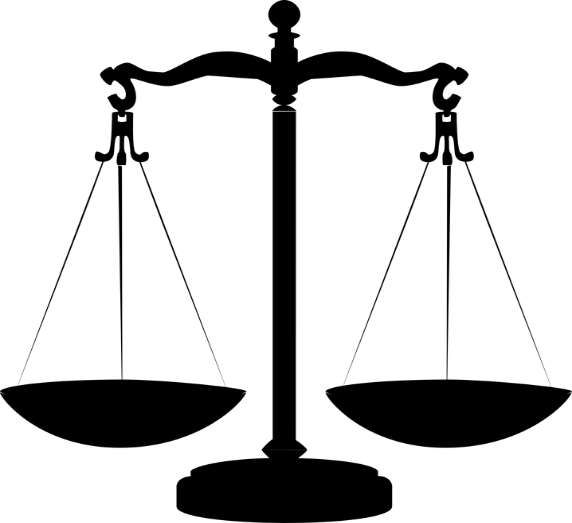 «В индивидуалистических культурах с низкой дистанцией власти работники реагируют на несправедливость и авторитаризм руководителей значительно болезненнее, нежели работники в коллективистских культурах с высокой дистанцией власти, таких как российская»
Евгения Балабанова, профессор НИУ ВШЭ, Мария Боровик (компания «Нестле Россия») и Вероника Деминская (аспирант НИУ ВШЭ) 
 «Враждебное поведение руководителя: предпосылки, проявления, последствия», Российский журнал менеджмента, 2018.
Владимир Моженков- ведущий российский бизнес-практик, основатель «Ауди Центра Таганка», лучший менеджер «Ауди» в Европе по версии Audi AG
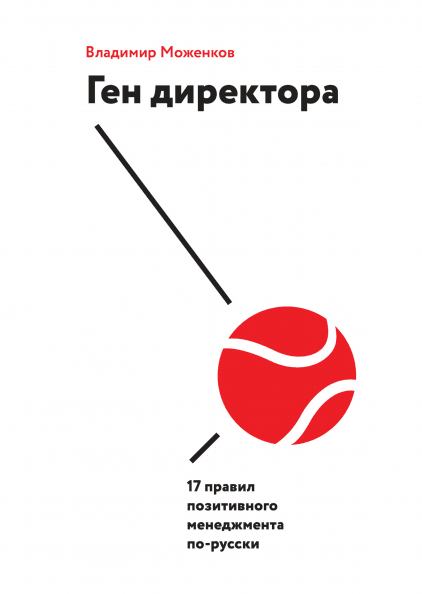 «… В нашей стране главенствует азиатская культура, которая учит: гвоздь, который торчит выше всех, больнее всего получает по шляпке»

«...Наши люди не умеют ценить самих себя»

« … В методах управления царит катастрофическая отсталость. Мы привыкли мыслить в категориях эксплуатации: либо вы используете своих сотрудников, либо они используют вас. Нет более вредного подхода в менеджменте!»
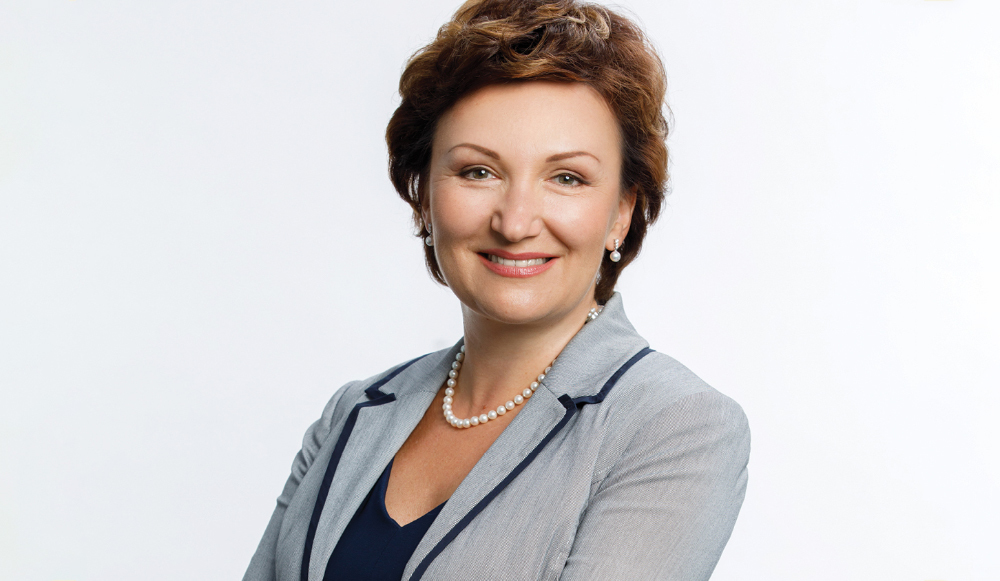 Екатерина Прохорова, 
директор по персоналу Simple Group
Прежде всего надо брать на работу правильных руководителей.
2.  Мы приняли много специалистов, до этого работавших и сформировавших свой управленческий стиль в мультинациональных компаниях (МНК).
3.  У лучших МНК сильная корпоративная культура и развитая система управления персоналом. Человек либо приобщается к этой культуре, либо отторгается ею. Крупные МНК организуют прямой канал обратной связи с сотрудниками: жалобы на несправедливость попадают на корпоративный уровень.
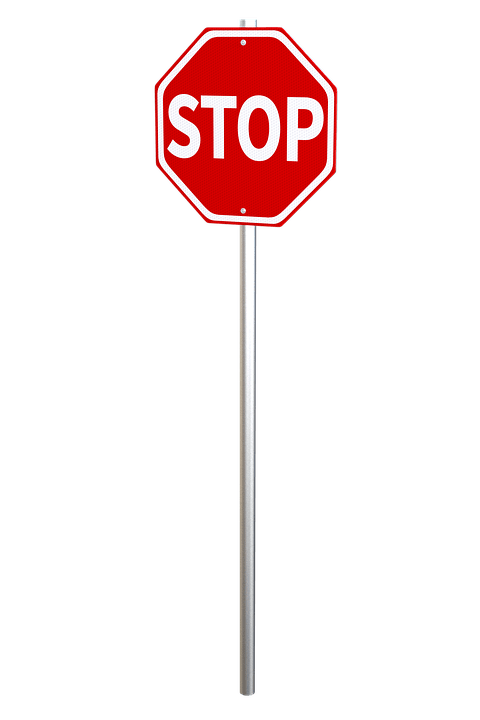 Старые ключи не откроют двери новых возможностей !
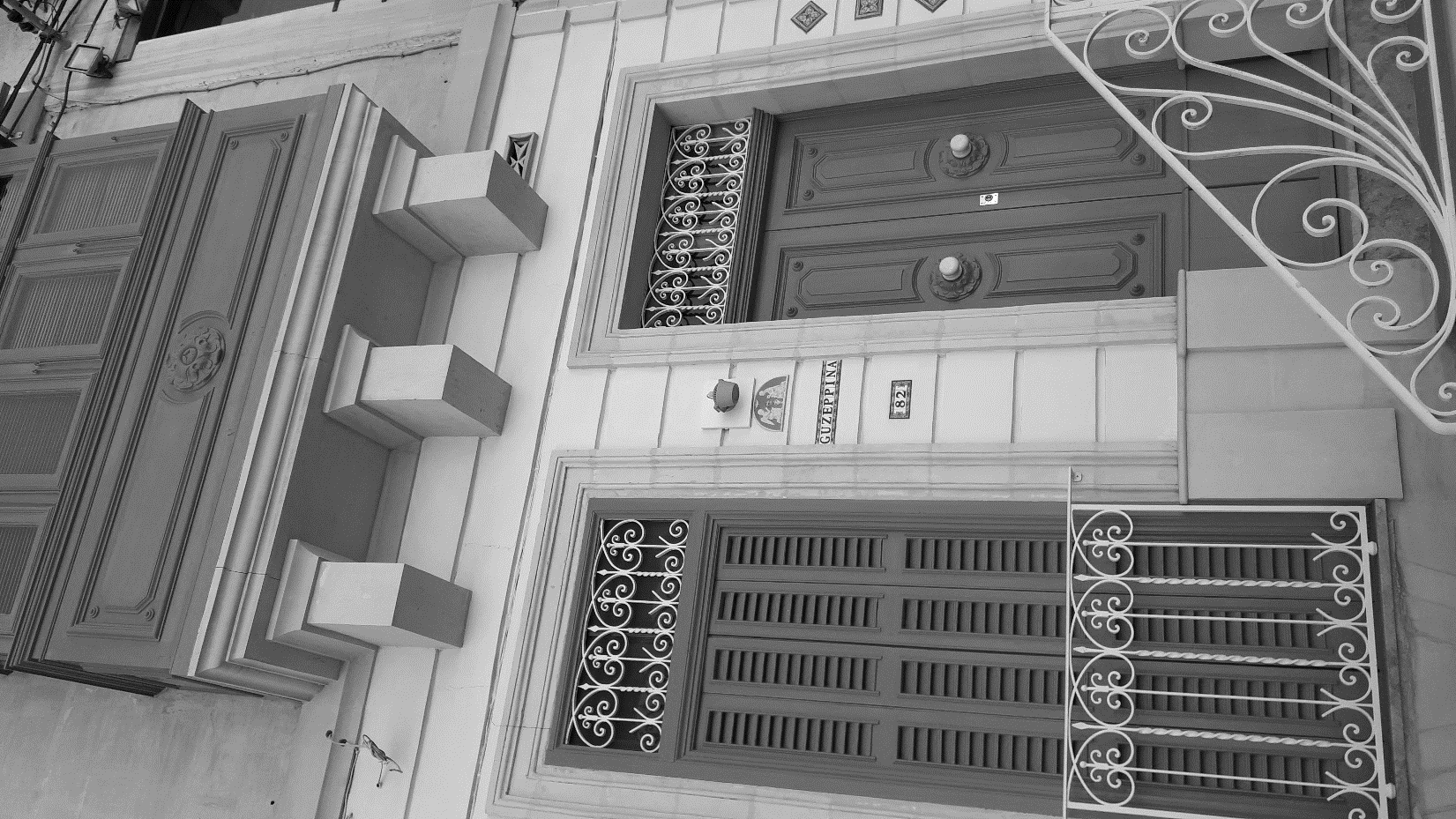